Year 1 Common Exception Word Mat
like
little
looked
love
a
all
are
ask
full
friend
father
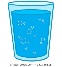 the
to
today
they
there
their
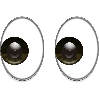 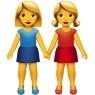 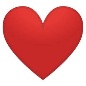 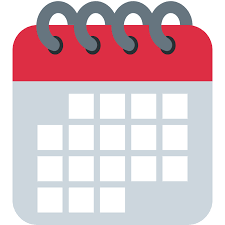 put
push
pull
people
pretty
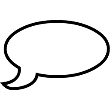 ?
me
my
Mr
Mrs
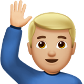 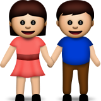 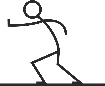 go
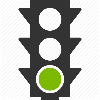 be
by
because
beautiful
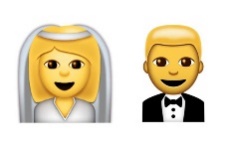 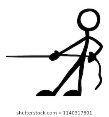 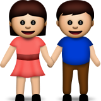 he
has
his
her
have
here
house
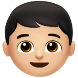 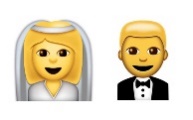 we
was
were
where
who
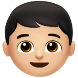 no
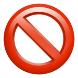 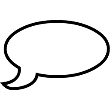 said
says
she
so
some
school
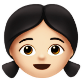 come
children
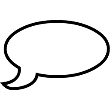 of
one
once
our
old
oh
?
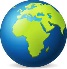 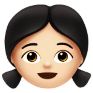 1
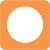 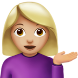 ?
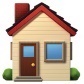 do
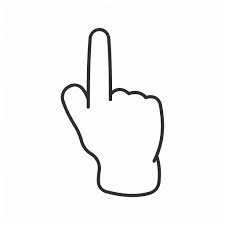 you
your
I
into
eye
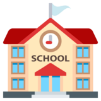 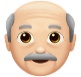 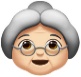 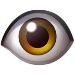 Year 2 Common Exception Word Mat
after
again
any
should
sugar 
steak
sure
even
every 
everybody
eye
improve
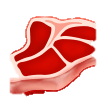 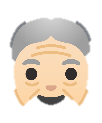 old 
only
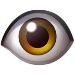 kind
both 
behind
because
beautiful
busy
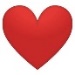 fast
father
find
floor
friend
told
there
their
last
love
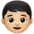 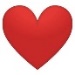 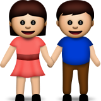 parents 
past 
path 
people
plant 
poor
pretty 
prove
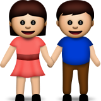 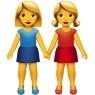 water
whole
who
wild
would 
was
where
many
mind
money
most
move
Mr
Mrs
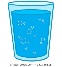 class
climb
cold  
children
could
clothes
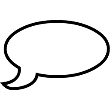 gold 
grass
great
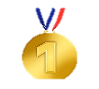 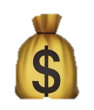 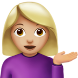 ?
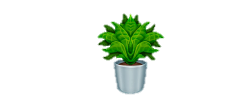 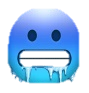 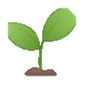 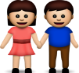 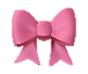 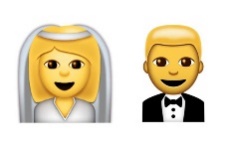 half 
hold
hour
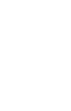 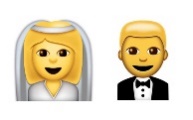 ?
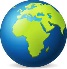 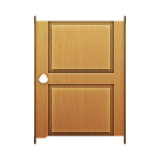 door
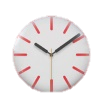